Program Analysis for Security
Original slides created by Prof. John Mitchell
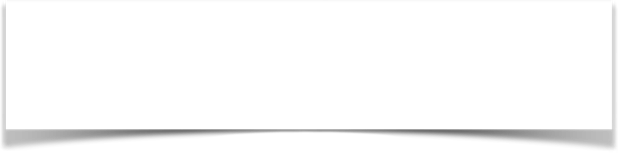 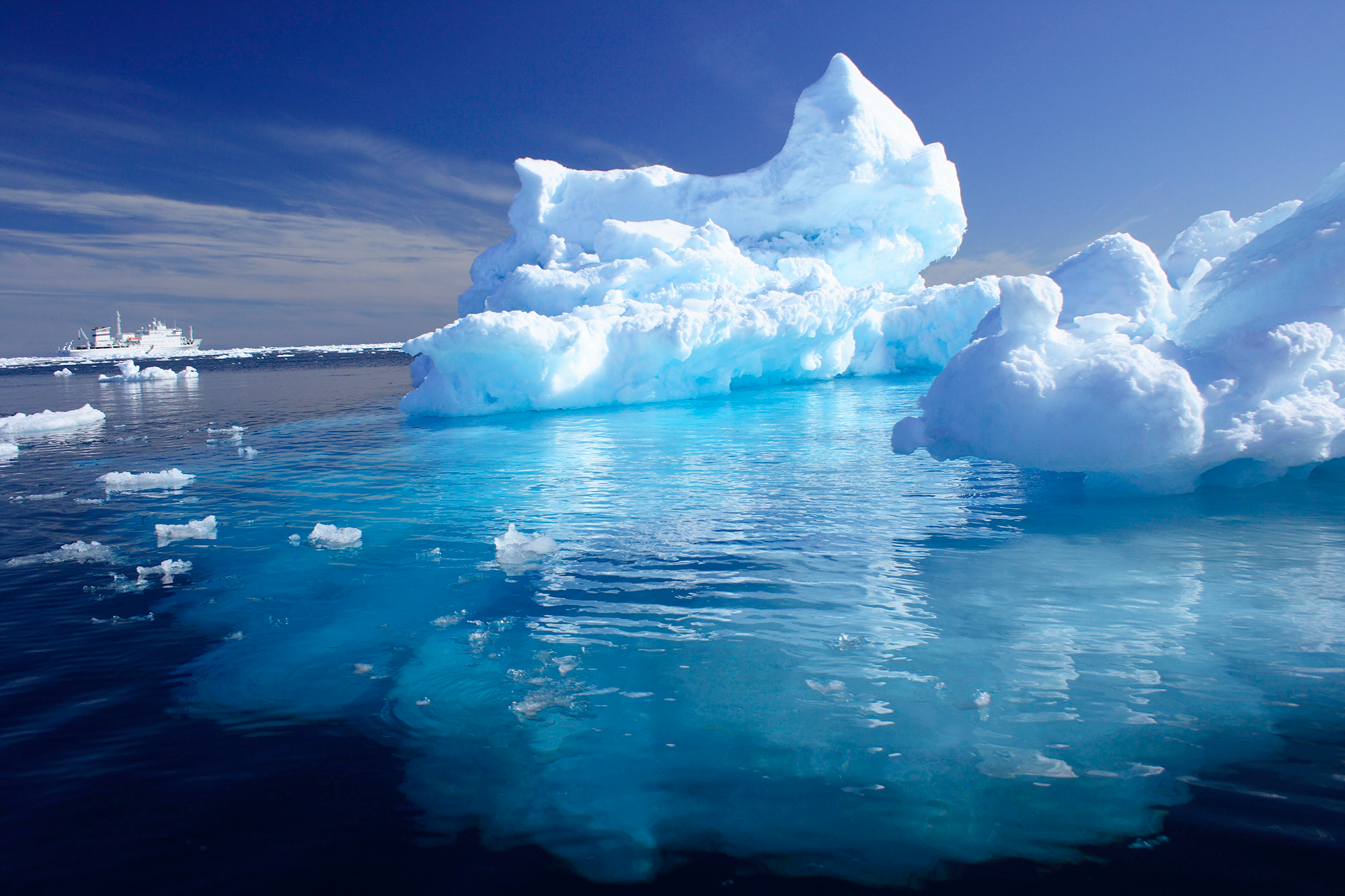 Facebook missed asingle security check…
[PopPhoto.com Feb 10]
http://www.popphoto.com/news/2015/02/man-finds-easy-hack-to-delete-any-facebook-photo-album
[Speaker Notes: Facebook missed a single security check in their mobile-facing app that allowed a man to delete anybody’s photo album.

Unfortunately this is just the tip of the iceberg.

This particular bug made the news, but many more don’t. And facebook is not the only one having these kinds of problems.]
App stores
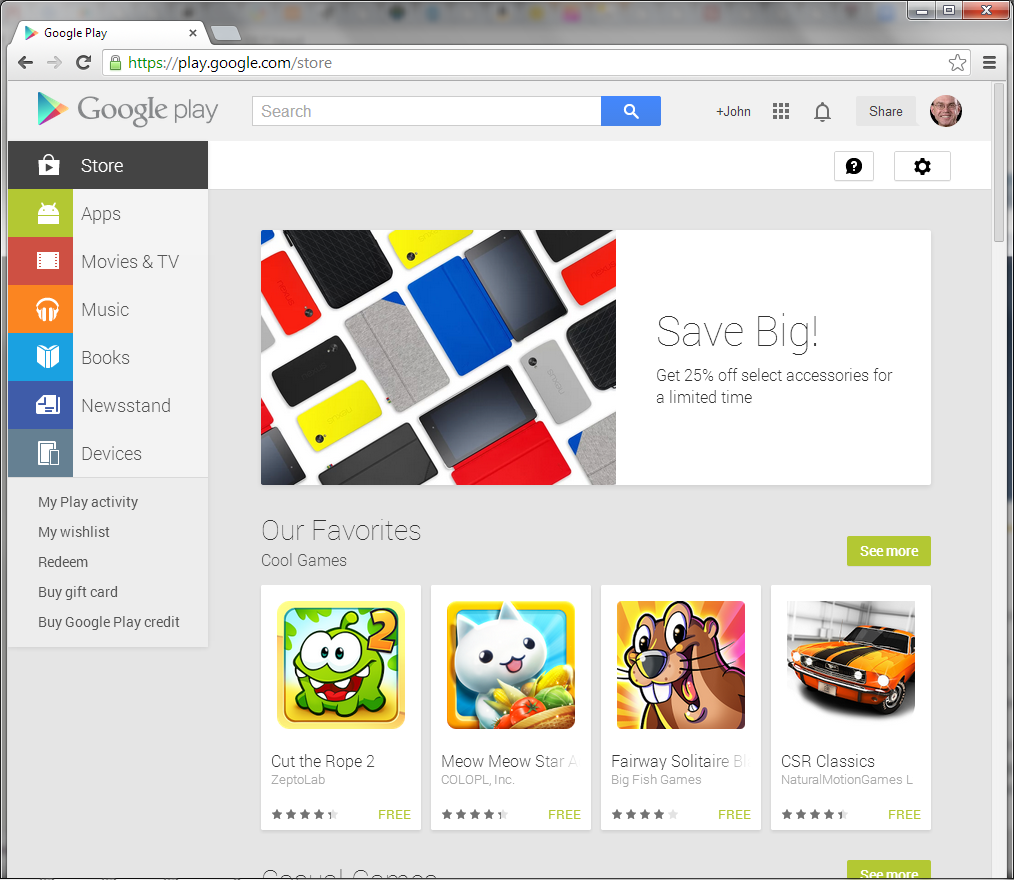 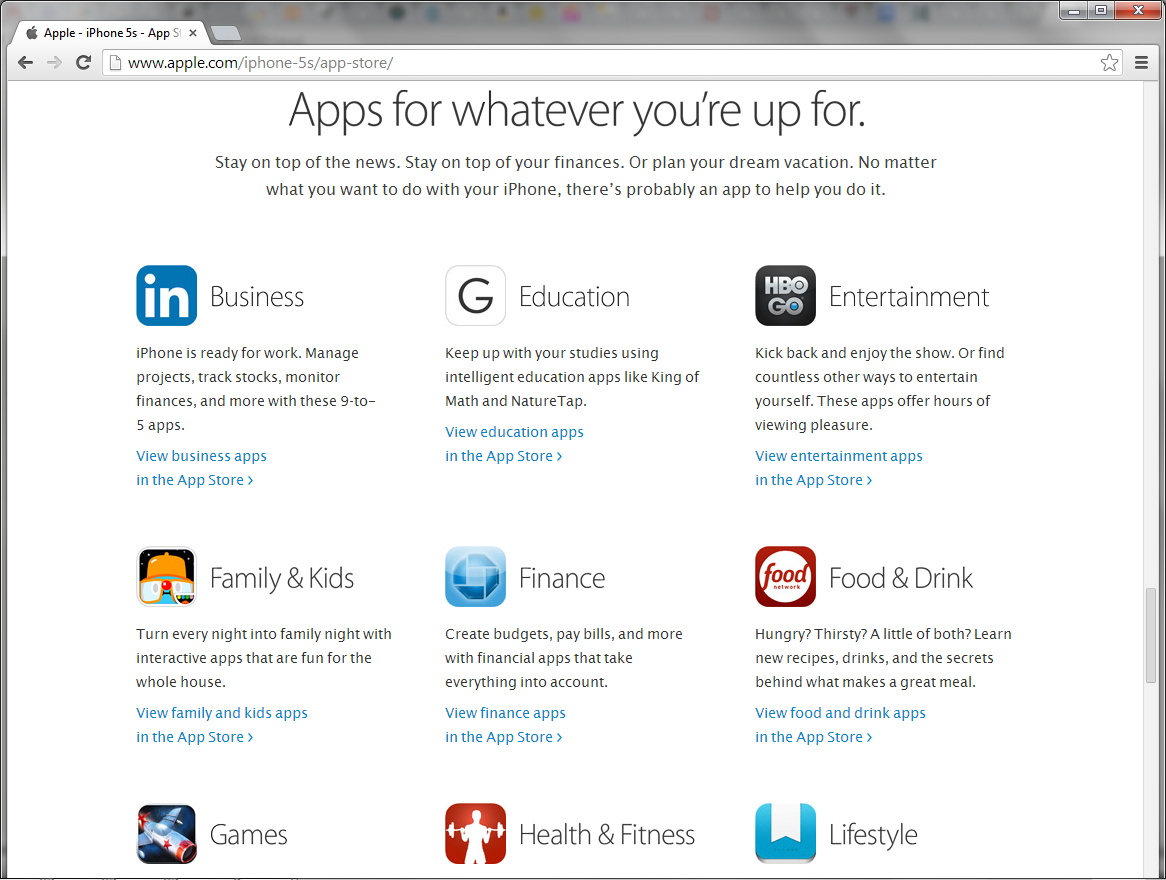 How can you tell whether 
   software you
Develop 
Buy
   is safe to install and run?
Two options
Static analysis
Inspect code or run automated method to find errors or gain confidence about their absence

Dynamic analysis
Run code, possibly under instrumented conditions, to see if there are likely problems
Program Analyzers
Code
Program Analyzer
Spec
Manual testing
only examines small subset of behaviors
Entry
Entry
1
1
2
2
4
4
1
3
4
1
1
1
2
4
1
2
4
1
2
4
1
3
4
2
2
3
1
2
3
1
2
4
1
3
4
1
2
4
1
2
3
1
3
4
4
4
1
2
3
1
2
3
1
3
4
. . .
1
2
4
1
2
4
1
3
4
Exit
Exit
Software
Behaviors
7
Static vs Dynamic Analysis
Static
Can consider all possible inputs
Find bugs and vulnerabilities
Can prove absence of bugs, in some cases
Dynamic
Need to choose sample test input
Can find bugs vulnerabilities
Cannot prove their absence
Cost of Fixing a Defect
Credit: Andy Chou, Coverity
Cost of security or data privacy vulnerability?
Dynamic analysis
Instrument code for testing
Heap memory: Purify
Perl tainting   (information flow)
Java race condition checking
Black-box testing
Fuzzing and penetration testing
Black-box web application security analysis
11
Static Analysis
Long research history
Decade of commercial products
FindBugs, Fortify, Coverity, MS tools, …
Static Analysis:  Outline
General discussion of static analysis tools
Goals and limitations
Approach based on abstract states
More about one specific approach
Property checkers from Engler et al., Coverity
Sample security checkers results
Static analysis for of Android apps
Slides from: S. Bugrahe, A. Chou, I&T Dillig, D. Engler, J. Franklin, A. Aiken, …
Static analysis goals
Bug finding
Identify code that the programmer wishes to modify or improve
Correctness
Verify the absence of certain classes of errors
Soundness, Completeness
Recall:  A  B  is equivalent to  (B)  (A)
Complete
Incomplete
Reports all errors
May report false alarms
Reports all errors
Reports no false alarms
Sound
Undecidable
Decidable
May not report all errors
May report false alarms
May not report all errors
Reports no false alarms
Unsound
Decidable
Decidable
Sound Program Analyzer
Analyze large 
code bases
Code
Program Analyzer
false alarm
false alarm
Spec
Sound: may 
report many
warnings
May emit 
false alarms
Sound
Over-approximation of Behaviors
Reported
Error
Modules
. . .
approximation is too coarse…
…yields too many false alarms
False Alarm
Behaviors
Software
Outline
General discussion of tools
Goals and limitations
Approach based on abstract states
More about one specific approach
Property checkers from Engler et al., Coverity
Sample security-related results
Static analysis for Android malware
…
Slides from: S. Bugrahe, A. Chou, I&T Dillig, D. Engler, J. Franklin, A. Aiken, …
Does this program ever crash?
entry
X  0
Is Y = 0 ?
yes
no
X  X + 1
X  X - 1
Is Y = 0 ?
yes
no
Is X < 0 ?
exit
yes
no
crash
Does this program ever crash?
entry
X  0
Is Y = 0 ?
yes
no
X  X + 1
X  X - 1
Is Y = 0 ?
yes
no
Is X < 0 ?
exit
yes
no
crash
infeasible path!
… program will never crash
Try analyzing without approximating…
entry
X  0
X = 0
Is Y = 0 ?
yes
no
X = 0
X = 1
X = 2
X  X + 1
X  X - 1
X = 1
X = 2
X = 1
X = 2
X = 3
Is Y = 0 ?
X = 1
X = 2
X = 3
yes
no
Is X < 0 ?
exit
X = 3
yes
no
X = 1
X = 2
X = 3
crash
non-termination!
… therefore, need to approximate
[Speaker Notes: Show non-termination of symbolic execution]
dataflow elements
din
X = 0
dout
dout = f(din)
X  X + 1
f
X = 1
dataflow equation
transfer function
X = 0
din1
X  X + 1
dout1 = f1(din1)
dout1
X = 1
dout2
dout1 = din2
din2
X = 1
f2
f1
Is Y = 0 ?
dout2 = f2(din2)
X = 1
dout1 = f1(din1)
dout2 = f2(din2)
din2
f1
f2
djoin = dout1 ⊔ dout2
din1
dout1
dout2
djoin = din3
djoin
din3
dout3 = f3(din3)
f3
dout3
least upper bound operator
Example: union of possible values
What is the space of dataflow elements, ?
What is the least upper bound operator, ⊔?
Try analyzing with “signs” approximation…
entry
X  0
X = 0
Is Y = 0 ?
yes
no
X = 0
X = 0
X  X + 1
X  X - 1
X = pos
X = neg
X = T
lost 
precision
Is Y = 0 ?
X = T
X = T
yes
no
Is X < 0 ?
exit
yes
no
X = T
X = T
crash
terminates...
… but reports false alarm
… therefore, need more precision
[Speaker Notes: Run the signs analysis, show false alarm reported]
X = T
X  neg
X  pos
true
X = pos
X = 0
X = neg
Y = 0
Y  0
false
X = 
X = T
refined signs lattice
signs lattice
Boolean formula lattice
X = pos
X = 0
X = neg
X = 
[Speaker Notes: finite height condition]
Try analyzing with “path-sensitive signs” approximation…
entry
X  0
true
X = 0
Is Y = 0 ?
yes
no
Y=0
X = 0
X = 0
Y0
X  X + 1
X  X - 1
Y=0
X = pos
X = neg
Y0
no precision loss
Is Y = 0 ?
Y=0
X = pos
Y0
X = neg
yes
X = neg
Y0
no
Y=0
X = pos
Is X < 0 ?
exit
refinement
yes
no
X = pos
Y=0
crash
terminates...
… no false alarm
… soundly proved never crashes
[Speaker Notes: Run the signs analysis, show false alarm reported]
Outline
General discussion of tools
Goals and limitations
Approach based on abstract states
More about one specific approach
Property checkers from Engler et al., Coverity
Sample security-related results
Static analysis for Android malware
…
Slides from: S. Bugrahe, A. Chou, I&T Dillig, D. Engler, J. Franklin, A. Aiken, …
Unsound Program Analyzer
analyze large 
code bases
Code
Program Analyzer
false alarm
false alarm
Spec
Not sound: may miss some bugs
may emit 
false alarms
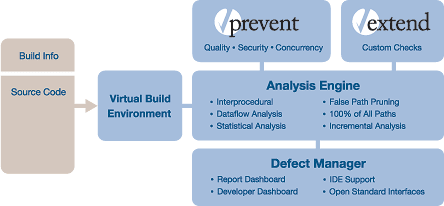 Demo
Coverity video: http://youtu.be/_Vt4niZfNeA 
Observations
Code analysis integrated into development workflow
Program context important: analysis involves sequence of function calls, surrounding statements
This is a sales video: no discussion of false alarms
Bugs to Detect
Some examples
Crash Causing Defects
 Null pointer dereference
 Use after free
 Double free 
 Array indexing errors
 Mismatched array new/delete
 Potential stack overrun
 Potential heap overrun
 Return pointers to local variables
 Logically inconsistent code
Uninitialized variables
 Invalid use of negative values
 Passing large parameters by value
 Underallocations of dynamic data
 Memory leaks
 File handle leaks
 Network resource leaks
 Unused values
 Unhandled return codes
 Use of invalid iterators
Slide credit: Andy Chou
33
Example: Check for missing optional args
Prototype for open() syscall:


Typical mistake:


Result: file has random permissions

Check: Look for oflags == O_CREAT without mode argument
int open(const char *path, int oflag, /* mode_t mode */...);
fd = open(“file”, O_CREAT);
34
Example: Chroot protocol checker
Goal: confine process to a “jail” on the filesystem
chroot() changes filesystem root for a process
Problem
chroot() itself does not change current working directory
chroot()
chdir(“/”)
open(“../file”,…)
Error if open before chdir
35
TOCTOU
Race condition between time of check and use

Not applicable to all programs
check(“foo”)
use(“foo”)
36
Tainting checkers
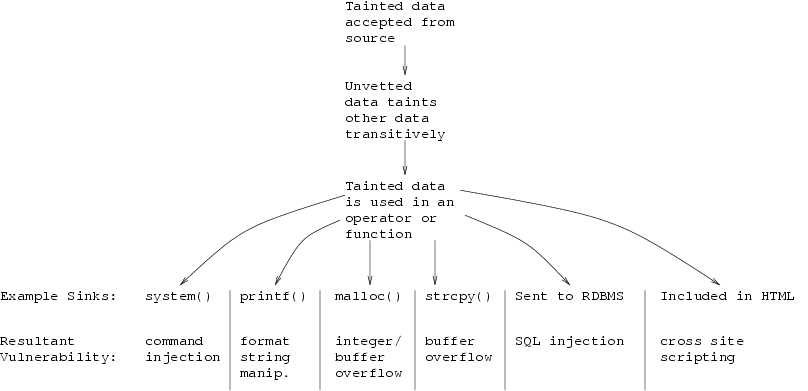 37
Example code with function def, calls
#include <stdlib.h>
#include <stdio.h>

void say_hello(char * name, int size) {
  printf("Enter your name: ");
  fgets(name, size, stdin);
  printf("Hello %s.\n", name);
}

int main(int argc, char *argv[]) {
  if (argc != 2) {
    printf("Error, must provide an input buffer size.\n");
    exit(-1);
  }
  int size = atoi(argv[1]);
  char * name = (char*)malloc(size);
  if (name) {
    say_hello(name, size);
    free(name);
  } else {
    printf("Failed to allocate %d bytes.\n", size);
  }
}
38
Callgraph
main
atoi
exit
free
malloc
say_hello
fgets
printf
39
Reverse Topological Sort
8
main
atoi
exit
free
malloc
say_hello
7
3
4
5
6
Idea: analyze function before you analyze caller
fgets
printf
1
2
40
Apply Library Models
8
main
atoi
exit
free
malloc
say_hello
7
3
4
5
6
fgets
printf
Tool  has built-in summaries of library function behavior
1
2
41
Bottom Up Analysis
8
main
atoi
exit
free
malloc
say_hello
7
3
4
5
6
Analyze function using known properties of functions it calls
fgets
printf
1
2
42
Bottom Up Analysis
8
main
atoi
exit
free
malloc
say_hello
7
3
4
5
6
Analyze function using known properties of functions it calls
fgets
printf
1
2
43
Bottom Up Analysis
8
main
atoi
exit
free
malloc
say_hello
7
3
4
5
6
Finish analysis by analyzing all functions in the program
fgets
printf
1
2
44
Finding Local Bugs
#define SIZE 8
void set_a_b(char * a, char * b) {
char * buf[SIZE];
if (a) {
b = new char[5];
} else {
if (a && b) {
buf[SIZE] = a;
return;
} else {
delete [] b;
}
*b = ‘x’;
}
*a = *b;
}
45
Control Flow Graph
char * buf[8];
Represent logical structure of code in graph form
if (a)
a
!a
b = new char [5];
if (a && b)
!(a && b)
a && b
buf[8] = a;
delete [] b;
*b = ‘x’;
*a = *b;
END
46
Path Traversal
Conceptually: Analyze each path through control graph separately
Conceptually
char * buf[8];
Actually   Perform some checking computation once per node; combine paths at merge nodes
Actually
if (a)
a
!a
b = new char [5];
if (a && b)
!(a && b)
a && b
buf[8] = a;
delete [] b;
*b = ‘x’;
*a = *b;
END
47
Apply Checking
Null pointers
Use after free
Array overrun
See how three checkers are run for this path
char * buf[8];
if (a)
Defined by a state diagram, with state transitions and error states
Checker
!a
if (a && b)
!(a && b)
delete [] b;
Assign initial state to each program var
State at program point depends on state at previous point, program actions
Emit error if error state reached
Run Checker
*b = ‘x’;
*a = *b;
END
48
Apply Checking
Null pointers
Use after free
Array overrun
char * buf[8];
“buf is 8 bytes”
if (a)
!a
if (a && b)
!(a && b)
delete [] b;
*b = ‘x’;
*a = *b;
END
49
Apply Checking
Null pointers
Use after free
Array overrun
char * buf[8];
“buf is 8 bytes”
if (a)
“a is null”
!a
if (a && b)
!(a && b)
delete [] b;
*b = ‘x’;
*a = *b;
END
50
Apply Checking
Null pointers
Use after free
Array overrun
char * buf[8];
“buf is 8 bytes”
if (a)
!a
“a is null”
if (a && b)
Already knew a was null
!(a && b)
delete [] b;
*b = ‘x’;
*a = *b;
END
51
Apply Checking
Null pointers
Use after free
Array overrun
char * buf[8];
“buf is 8 bytes”
if (a)
!a
“a is null”
if (a && b)
!(a && b)
delete [] b;
“b is deleted”
*b = ‘x’;
*a = *b;
END
52
Apply Checking
Null pointers
Use after free
Array overrun
char * buf[8];
“buf is 8 bytes”
if (a)
!a
“a is null”
if (a && b)
!(a && b)
delete [] b;
“b is deleted”
*b = ‘x’;
“b dereferenced!”
*a = *b;
END
53
Apply Checking
Null pointers
Use after free
Array overrun
char * buf[8];
“buf is 8 bytes”
if (a)
!a
“a is null”
if (a && b)
!(a && b)
delete [] b;
“b is deleted”
*b = ‘x’;
“b dereferenced!”
*a = *b;
No more errors
reported for b
END
54
False Positives
What is a bug?  Something the user will fix.

Many sources of false positives
False paths
Idioms
Execution environment assumptions
Killpaths
Conditional compilation
“third party code”
Analysis imprecision
…
55
A False Path
char * buf[8];
if (a)
a
!a
b = new char [5];
if (a && b)
!(a && b)
a && b
buf[8] = a;
delete [] b;
*b = ‘x’;
*a = *b;
END
56
False Path Pruning
Branch
Disequality
Integer Range
char * buf[8];
if (a)
!a
if (a && b)
a && b
buf[8] = a;
END
57
False Path Pruning
Branch
Disequality
Integer Range
char * buf[8];
if (a)
“a in [0,0]”
“a == 0 is true”
!a
if (a && b)
a && b
buf[8] = a;
END
58
False Path Pruning
Branch
Disequality
Integer Range
char * buf[8];
if (a)
“a in [0,0]”
“a == 0 is true”
!a
if (a && b)
“a != 0”
a && b
buf[8] = a;
END
59
False Path Pruning
Branch
Disequality
Integer Range
char * buf[8];
Impossible
if (a)
“a in [0,0]”
“a == 0 is true”
!a
if (a && b)
“a != 0”
a && b
buf[8] = a;
END
60
Environment Assumptions
Should the return value of malloc() be checked?
int *p = malloc(sizeof(int));
*p = 42;
File server:
Pause filesystem.
Web application:
200ms downtime
OS Kernel:
Crash machine.
IP Phone:
Annoy user.
Game:
Annoy user.
Spreadsheet:
Lose unsaved changes.
Library:
?
Medical device:
malloc?!
61
Statistical Analysis
Assume the code is usually right
int *p = malloc(sizeof(int));
*p = 42;
int *p = malloc(sizeof(int));
if(p) *p = 42;
int *p = malloc(sizeof(int));
*p = 42;
int *p = malloc(sizeof(int));
if(p) *p = 42;
1/4
deref
3/4
deref
int *p = malloc(sizeof(int));
*p = 42;
int *p = malloc(sizeof(int));
if(p) *p = 42;
int *p = malloc(sizeof(int));
if(p)  *p = 42;
int *p = malloc(sizeof(int));
*p = 42;
62
Example security holes
Remote exploit, no checks
/* 2.4.9/drivers/isdn/act2000/capi.c:actcapi_dispatch */isdn_ctrl cmd;...while ((skb = skb_dequeue(&card->rcvq))) {   msg = skb->data;   ...   memcpy(cmd.parm.setup.phone,
          msg->msg.connect_ind.addr.num,          msg->msg.connect_ind.addr.len - 1);
63
Example security holes
Missed lower-bound check:
/* 2.4.5/drivers/char/drm/i810_dma.c */

if(copy_from_user(&d, arg, sizeof(arg)))
   return –EFAULT;
if(d.idx > dma->buf_count)
   return –EINVAL;
buf = dma->buflist[d.idx];
Copy_from_user(buf_priv->virtual, d.address, d.used);
64
Summary
Static vs dynamic analyzers
General properties of static analyzers
Fundamental limitations
Basic method based on abstract states
More details on one specific method
Property checkers from Engler et al., Coverity
Sample security-related results
Static analysis for Android malware
STAMP method, sample studies
Slides from: S. Bugrahe, A. Chou, I&T Dillig, D. Engler, J. Franklin, A. Aiken, …